囚人のジレンマ問題における最適戦略の考察
近畿大学理工学部情報学科
情報論理研究室
10-1-037-0181
竹内亮太
目次
囚人のジレンマとは？
競りゲーム
　ルール、戦略
研究内容
結果・考察
今後の課題
囚人のジレンマとは?
最も有名なゲーム理論の一つ
A.W.Tuckerによって定式化
ゲームにおける意思決定のモデル
相手の戦略に関わらず自分に利得が大きくなるはずの戦略が結果として互いに損害を与える
囚人のジレンマの例
2人の犯罪者の行動
　　　→自白、黙秘

片方が自白、
もう片方が黙秘
　　→自白した方が自由、
　　　もう一人が懲役20年
2人とも自白
　　→共に懲役5年
2人とも黙秘
　　→共に懲役1年
競りゲーム
2人対戦ゲーム
互いに数を出し合い小さい数を出した方が得点を得る
ミニ・マックス法に従うと両者が1を出す結果に収束する
プレイヤー１が出した数の方が小さいのでプレイヤー１に４点加算される
４
７
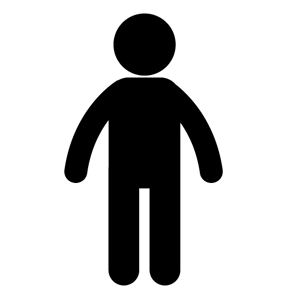 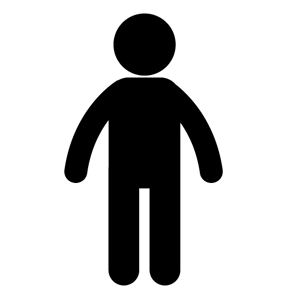 プレイヤー１
プレイヤー２
得点表















※ミニマックス法…相手が最善手を出してくるとき、こちらが最も有利になる手をだすこと
戦略
RND戦略
1～10をランダムで出す
検証の為に用いる
LOW戦略
1～5をランダムで出す
勝率重視
MID戦略
３～7をランダムで出す
HI戦略
5～10をランダムで出す
得点重視
-1戦略
相手が前回出した数を-1した数を出す
研究内容
3回戦を1セット
100回対戦させ、合計得点と勝率を調べる
同じ戦略ごとの合計得点をまとめる
結果・考察
合計得点はMID戦略が最も大きい






勝率はLOW戦略が最も大きい
同じ戦略間での合計得点
LOW戦略同士の得点が
最も低い

Hi戦略同士の得点が
最も高い
今後の課題
相手が出した手から相手の戦略を推定し自分の戦略を変更する
どの戦略に対しどの戦略が強いかを調べる
参考文献
[1]大澤博隆，今井倫太，人間同士による繰り返し型囚人のジレンマゲームの実施と結
果，ゲームプログラミングワークショップ2007論文集，Vol.2007，No.12，pp188-194(2007)，
http://id.nii.ac.jp/1001/00097658/
[2]小島寛之, 松原望 著：戦略とゲームの理論, 東京図書 (2011)
[3]Morton D.Davis著,桐谷維,森克美 訳：ゲームの理論入門－チェスから核戦争まで,講談社 (1973).
[4]中山幹夫著：協力ゲームの基礎と応用, 勁草書房 (2012)
[5]川又邦雄著：ゲーム理論の基礎, 培風館 (2012)
[6]William Poundston 著, 松浦俊輔 訳：囚人のジレンマ：フォン・ノイマンとゲームの理論, 青土社 (1995)
[7]福田陽介，有限繰り返し囚人のジレンマにおける協力行動，東京工業大学大学院社会工学専攻 平成24年度修士論文、(2013)，http://www.soc.titech.ac.jp/info/docs/11M43371.pdf
[8]Jason Fox : Tic Tac Toe: Understanding The Minimax Algorithm, Never StopBuilding LLC（2013）, http://neverstopbuilding.com/minimax
[9]吉浦賢, 繰返し囚人ジレンマにおける臨界現象, 高知工科大学 情報システム工学科, 平成19年度学位学士論文, (2008), http://www.kochi-tech.ac.jp/library/ron/2007/2007info/1080425.pdf
[10]行方常幸, 囚人のジレンマゲームにおける協調行動とプレイヤーの合理性, 数理解
析研究所講究録, Vol.1194, pp.47-55, (2001),
http://www.kurims.kyoto-u.ac.jp/~kyodo/kokyuroku/contents/pdf/1194-7.pdf